«Чести наставление, или реальная история Ивана Ардельянова»автор: Ардельянов Иванкадет 7 «А» классаКраснодарского ПКУг.Краснодар
Краснодарское ПКУ…зачислен…
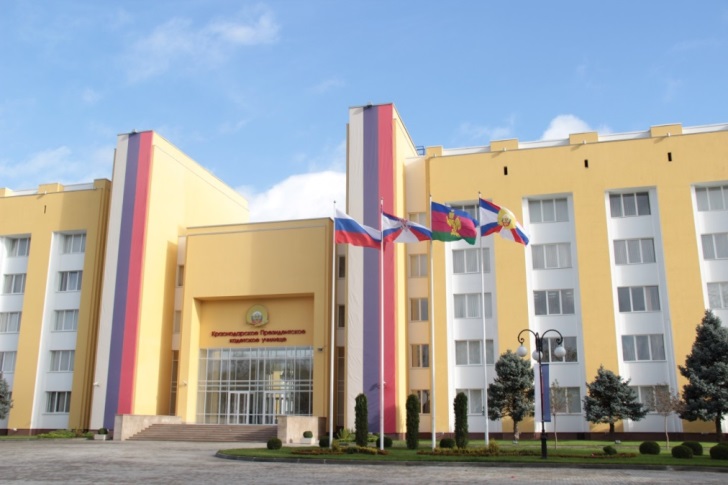 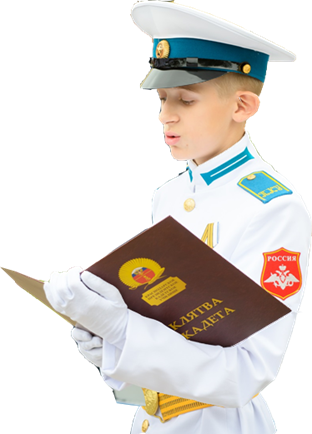 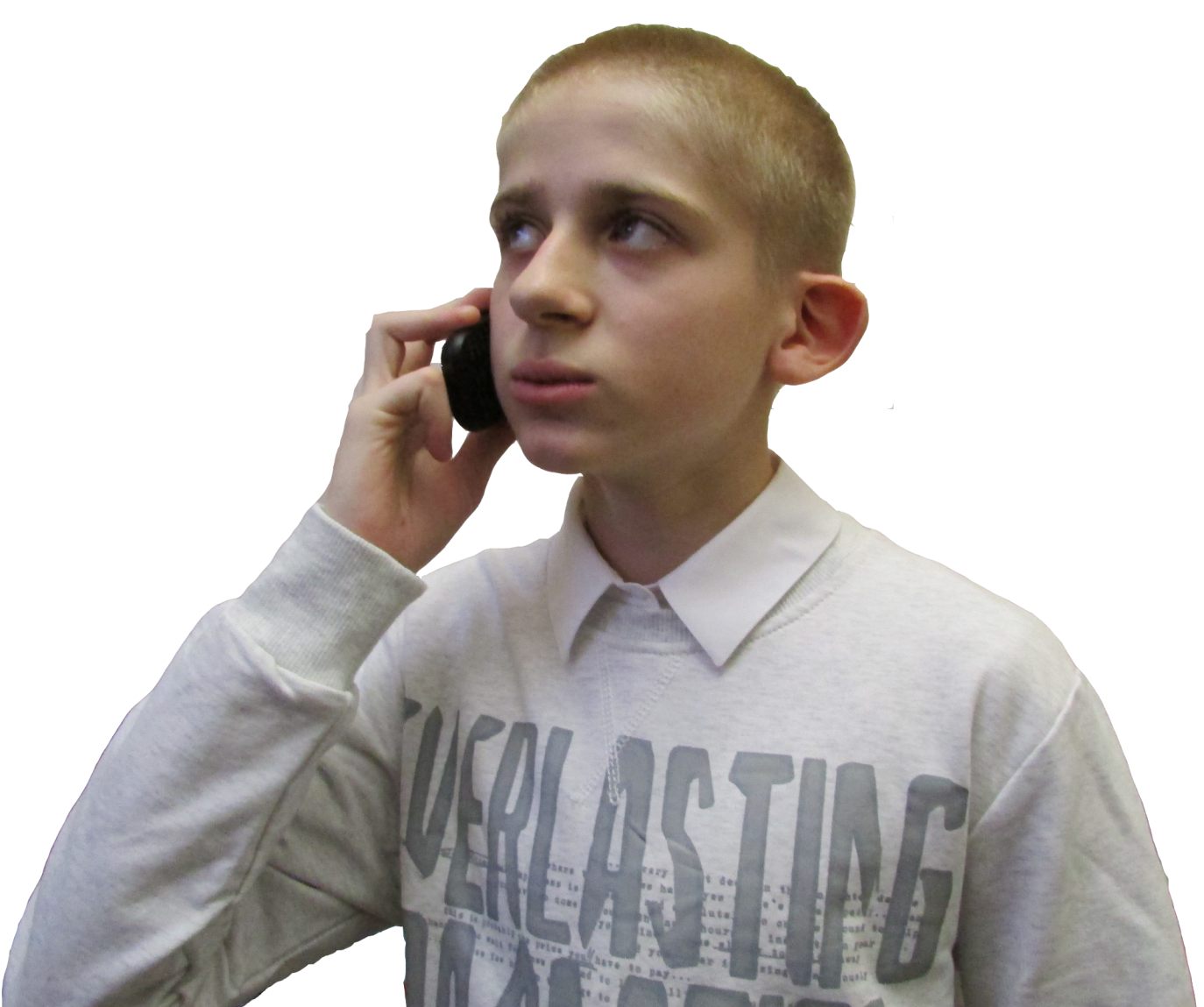 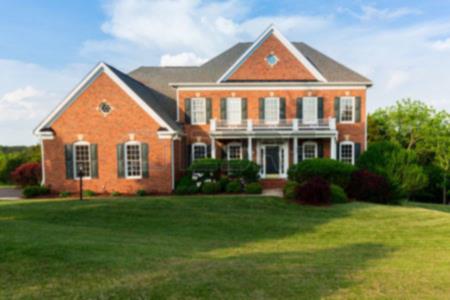 Руководствуйся в жизни чувством справедливости и долгом порядочности…
Я буду служить России, как ты! Скажи, как вести себя правильно?
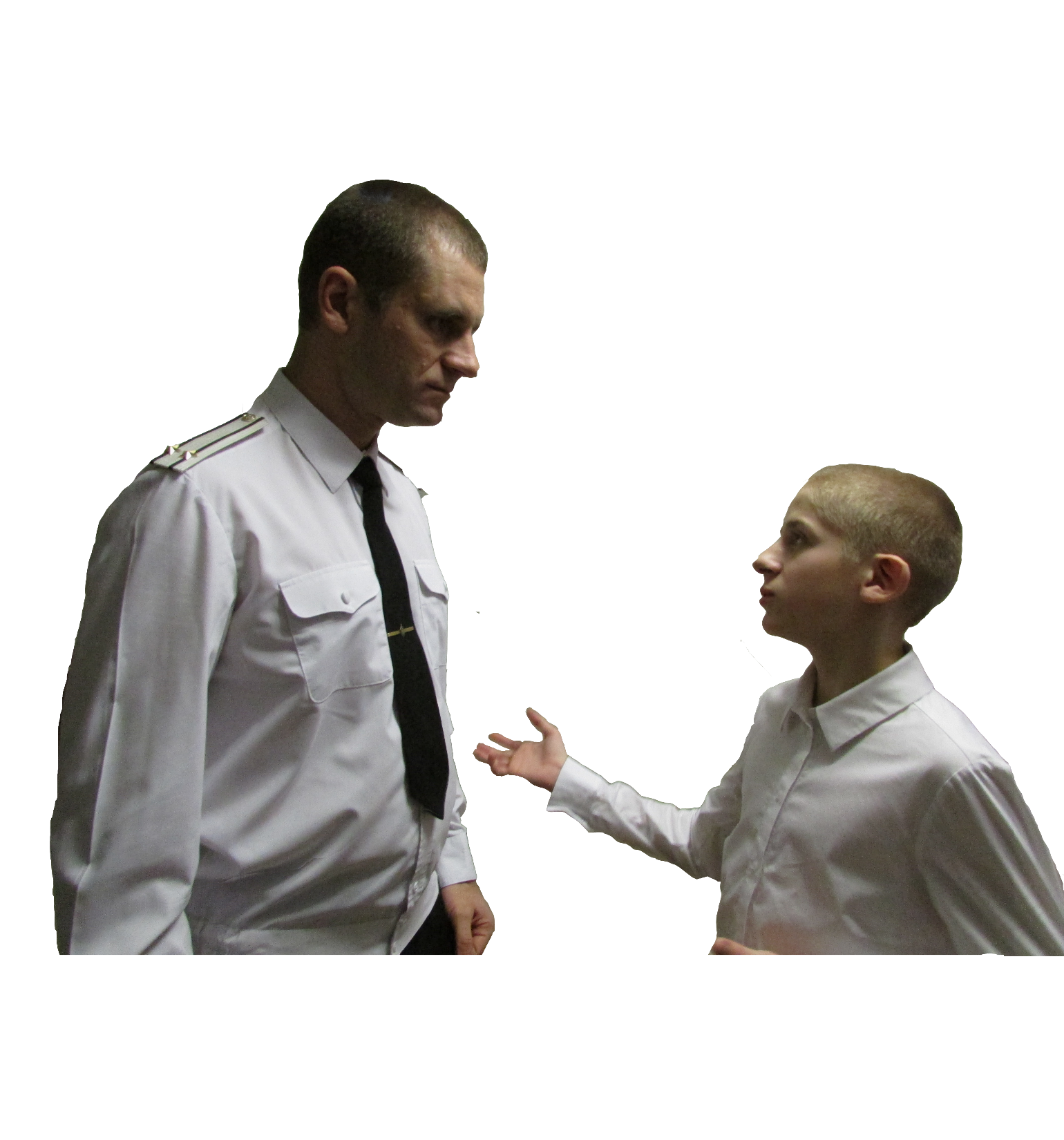 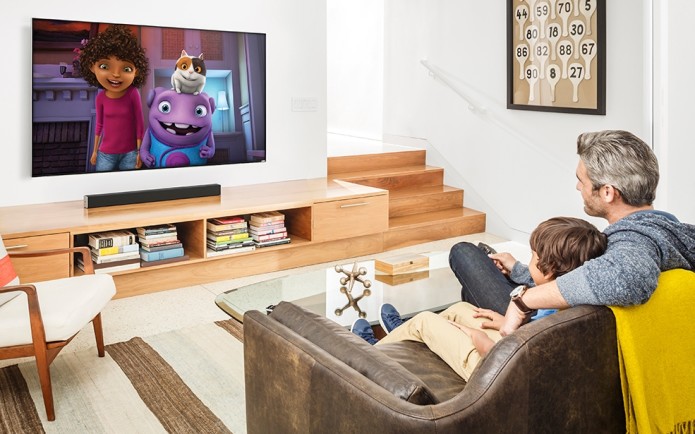 Будь вежливым и скромным в обхождении со всеми людьми
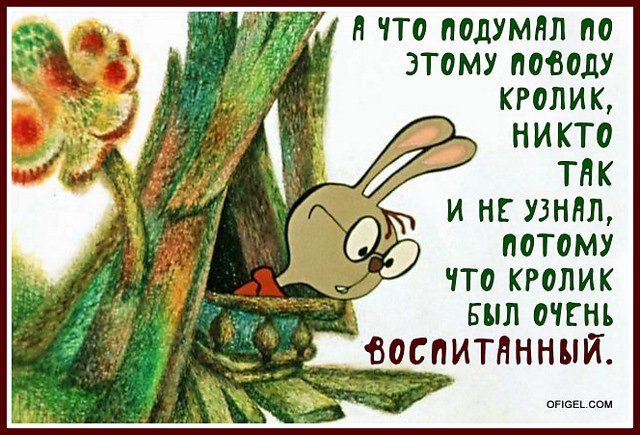 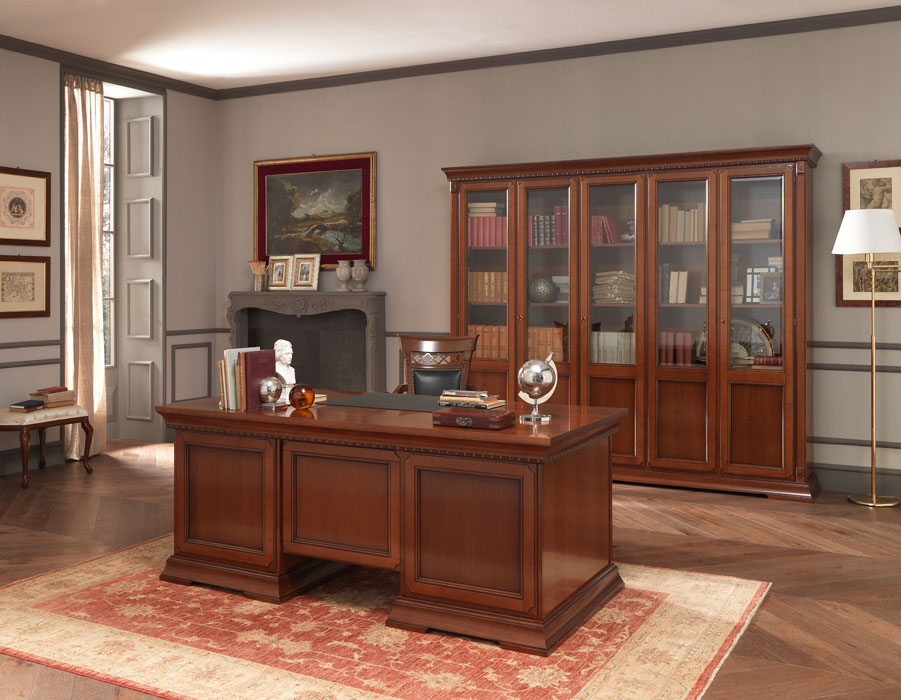 Следуй четким правилам субординации
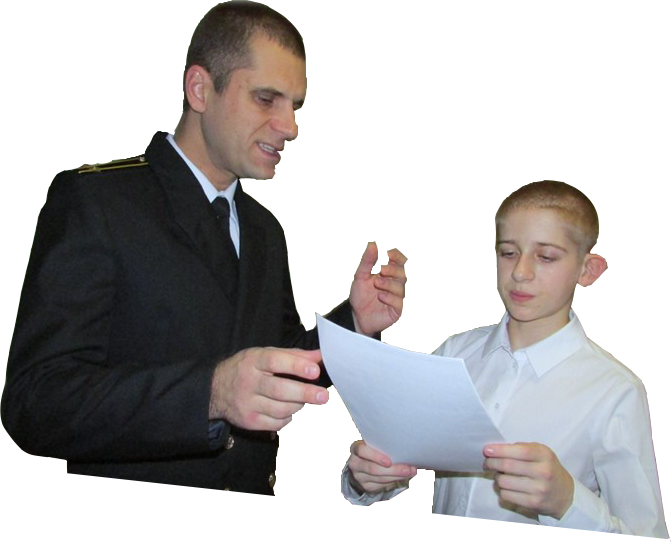 Я понял! Это строгое подчинение младших по званию старшим
Ты

 Воспитатель 

Начальник курса 

Начальник училища 

Министерство обороны
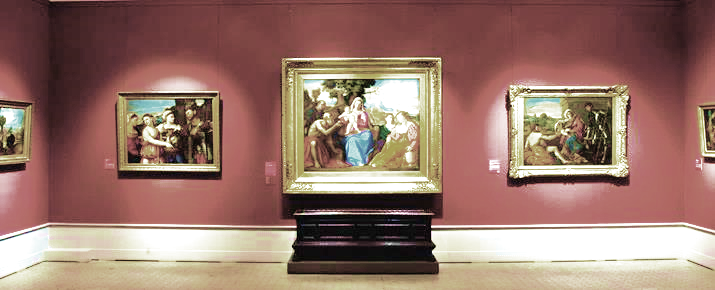 Знай: честь – святыня для офицера!
Душу богу, сердце даме, честь – никому?
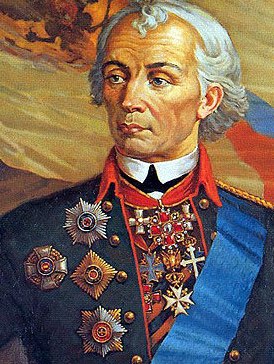 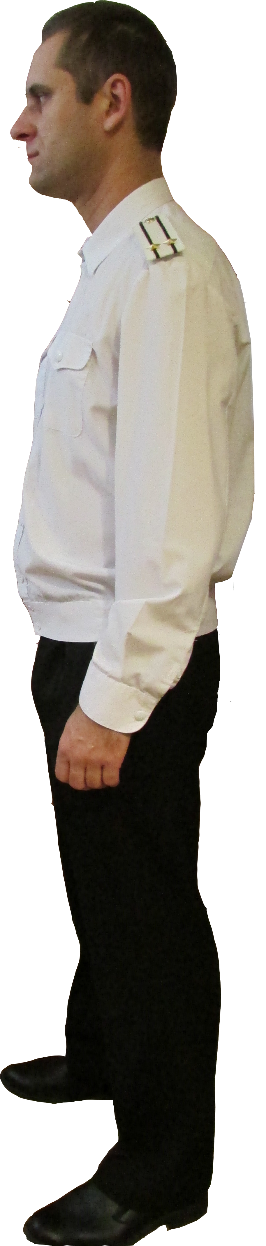 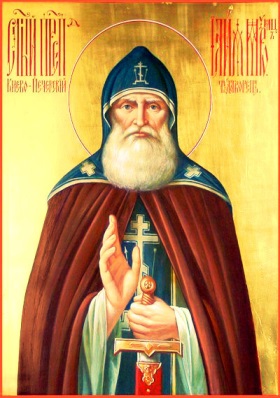 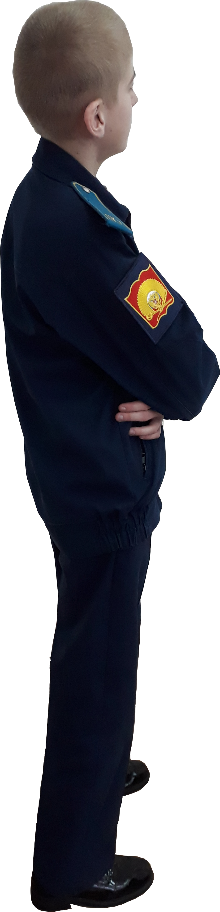 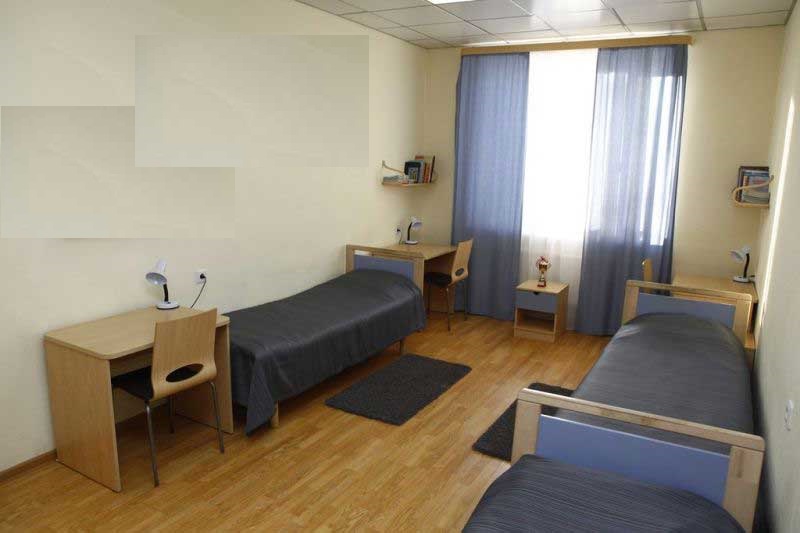 Помни: когда два человека ссорятся, всегда оба виноваты
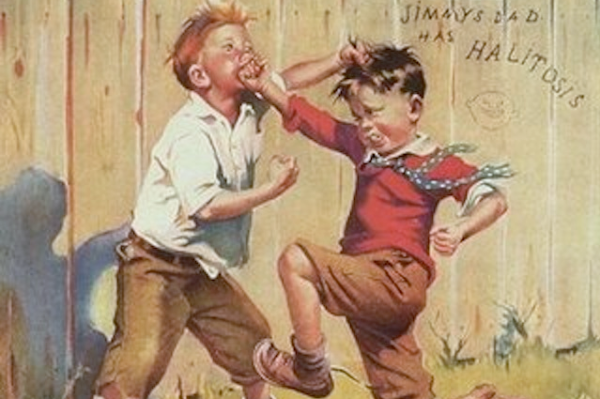 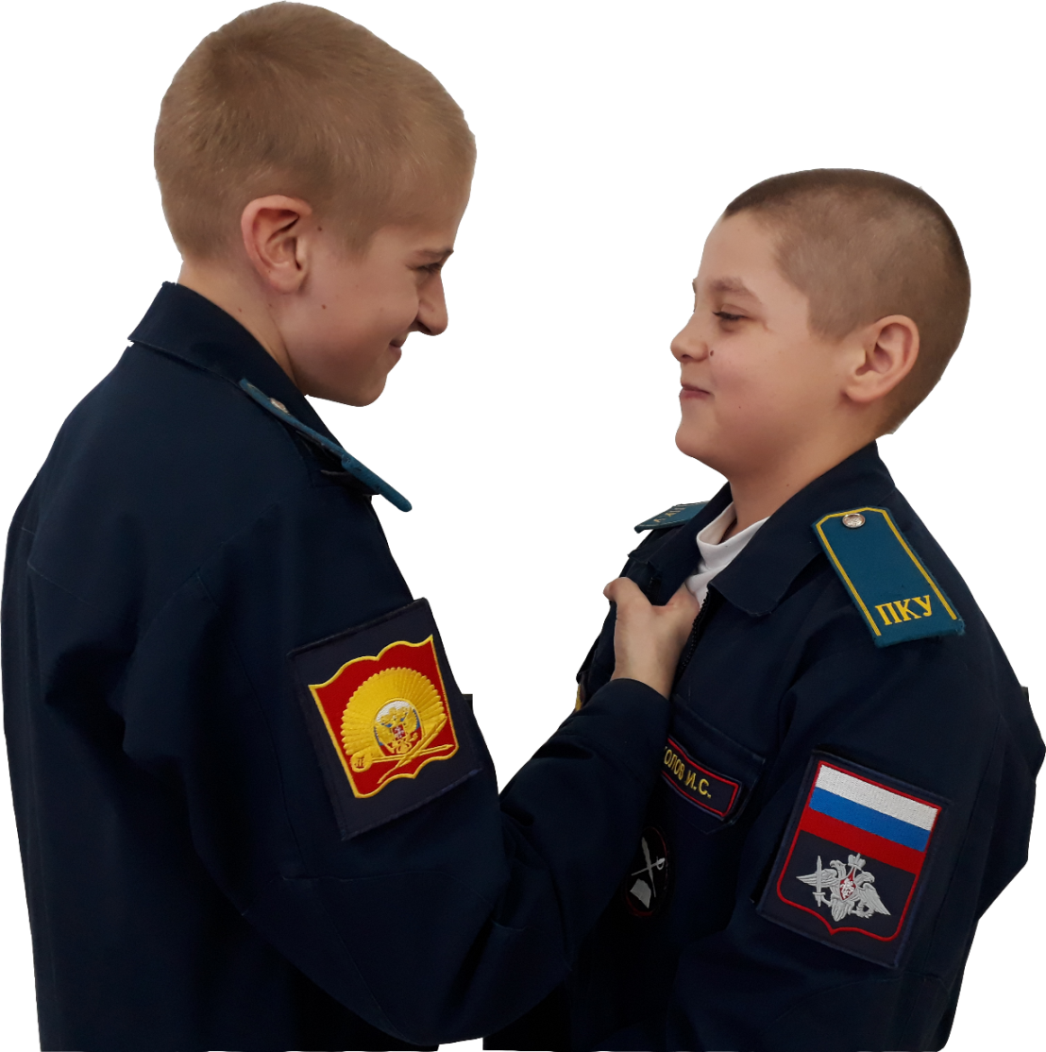 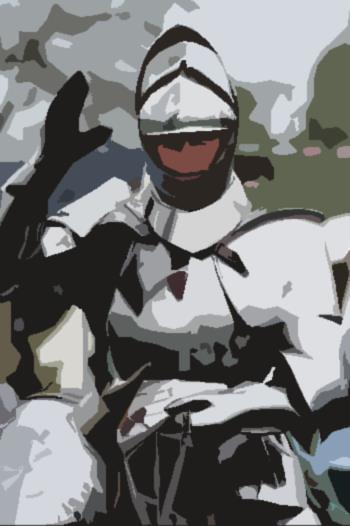 Зачем военные прикладывают руку к голове?
Воинское приветствие — рыцарская традиция
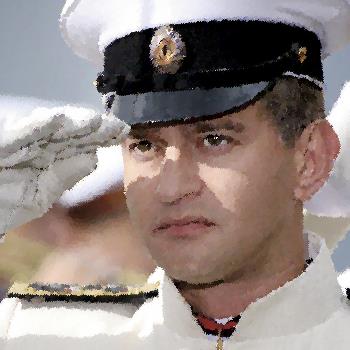 Так военные приветствуют друг друга, «отдают честь»
Младшие по званию приветствуют старших первыми
А если встречаются равные по званию?
Ответ прост: первым приветствует тот, кто более воспитан!
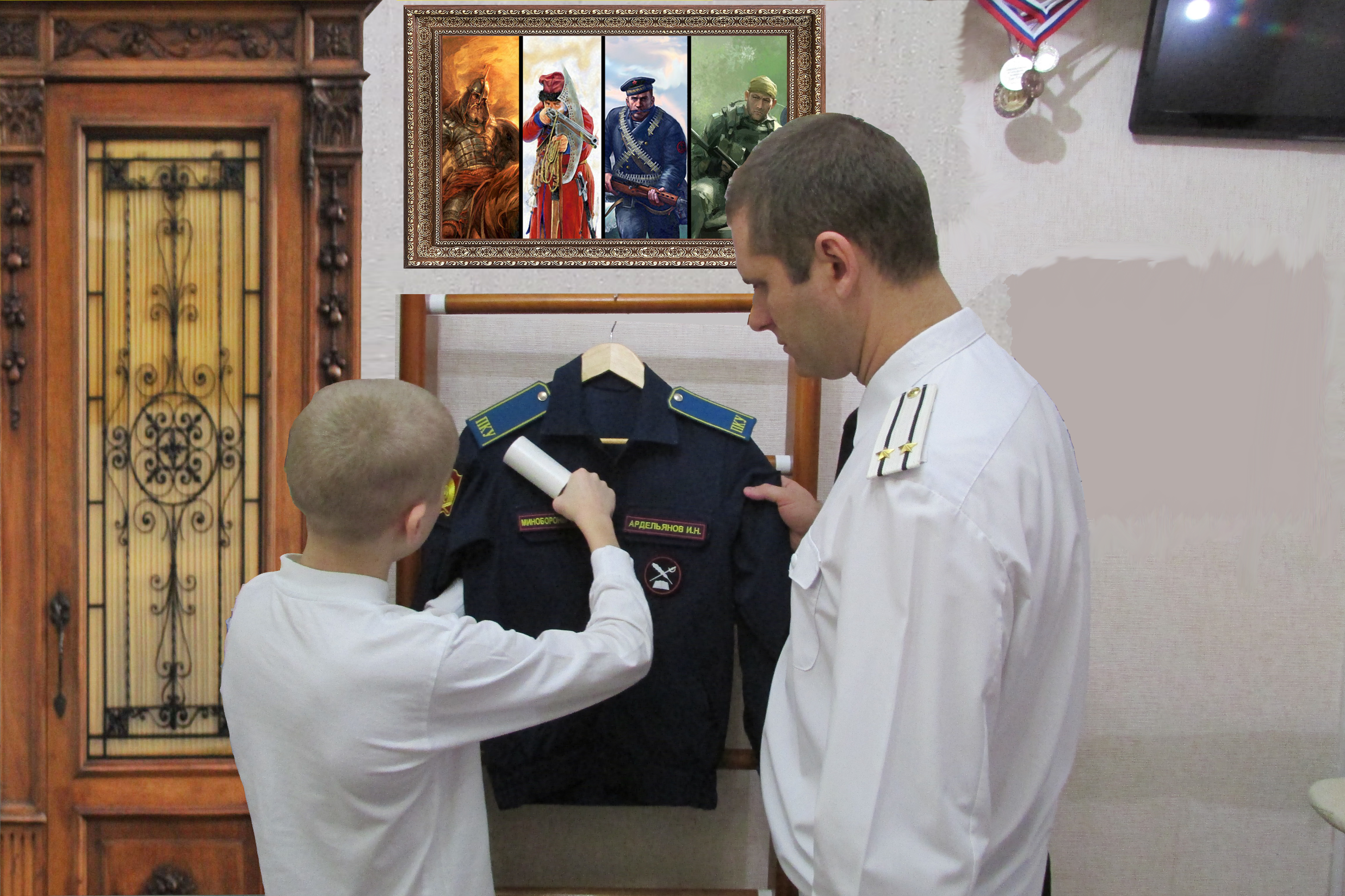 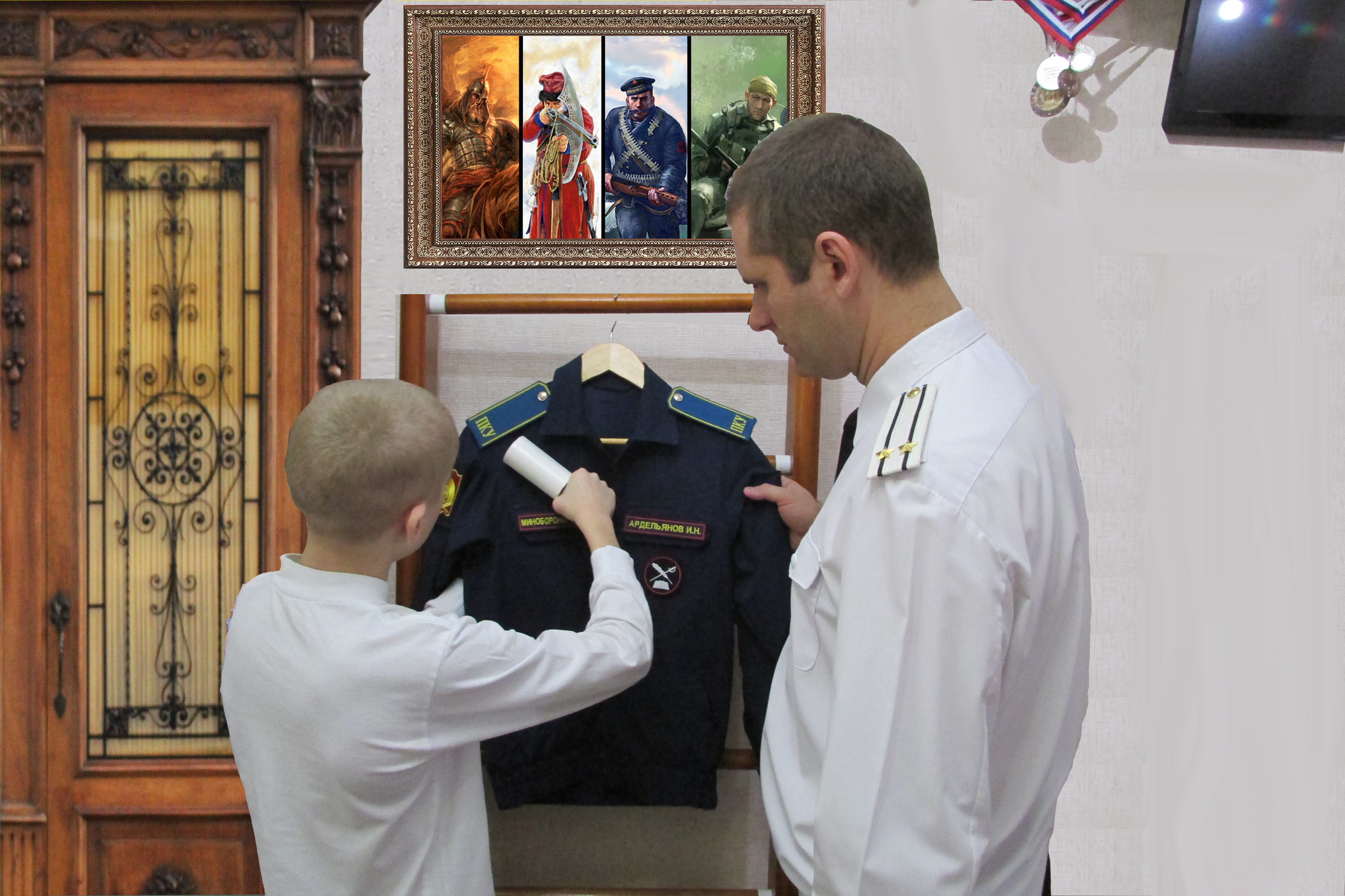 Заботься о соответствии формы одежды. Это первый признак дисциплини-
рованности
Еще одна важная составляющая этикета - забота о своей внешности. 
Чистота и опрятность мундира
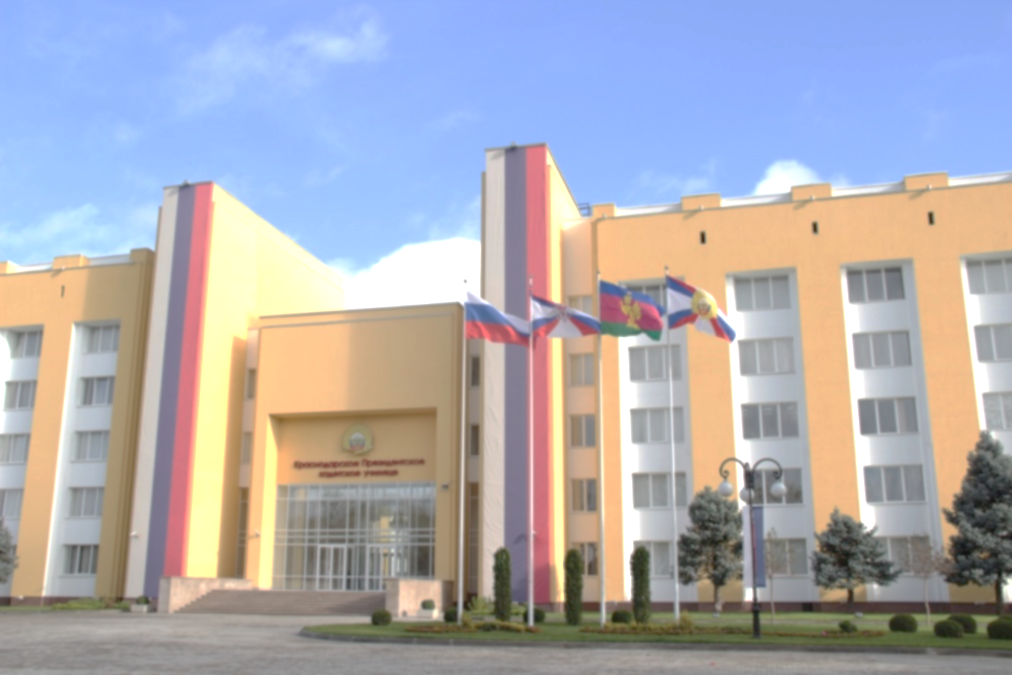 Я горжусь тобой! 
Учись с честью!
«Быть первым среди равных!»
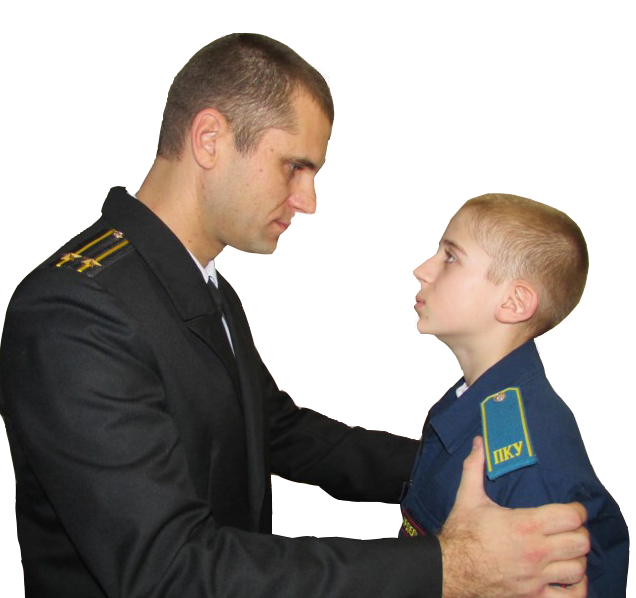 Источники
1. Воинский этикет и культура общения военнослужащих http://armyrus.ru/index.php?option=com_content&task=view&id=70 
2. Воинский этикет. Учебник / Под общ. ред. Б.В. Воробьева - М., 2005.